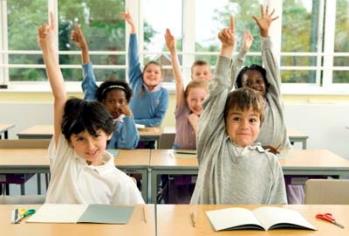 School life
Mao Yuting
The Hong Kong Institute of Education
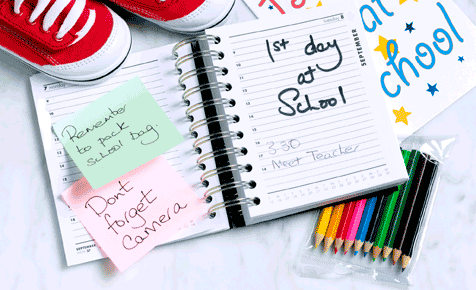 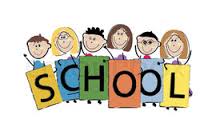 1
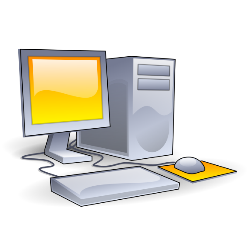 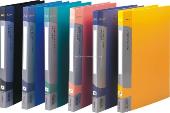 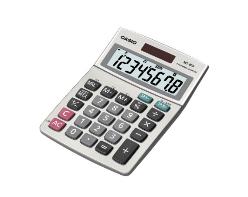 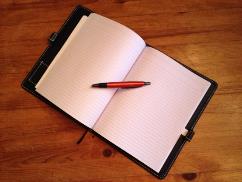 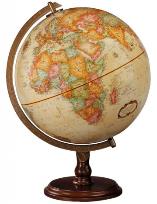 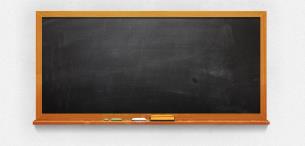 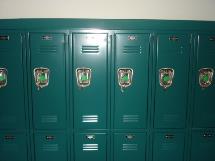 2
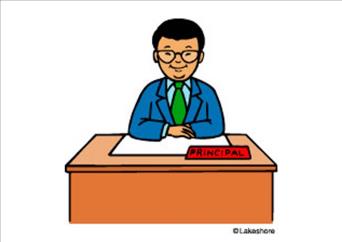 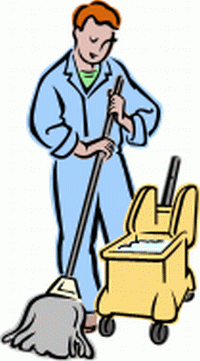 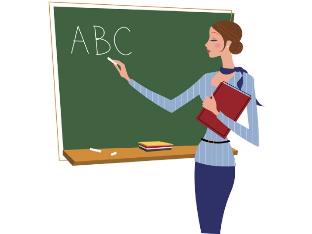 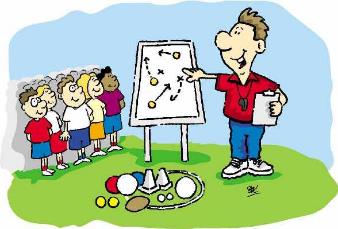 3
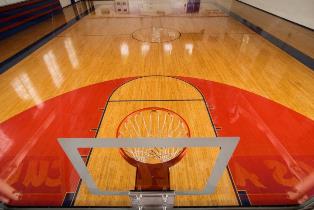 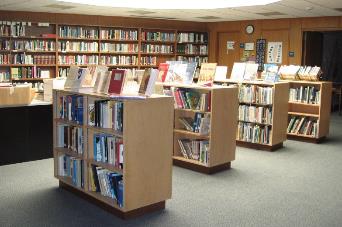 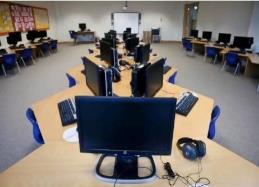 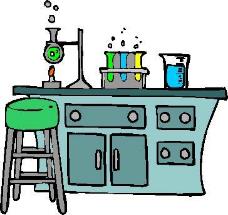 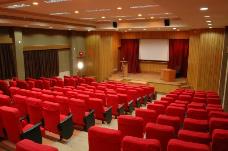 4
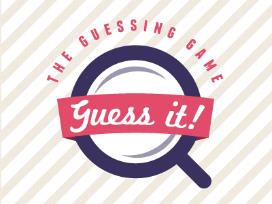 What is it?
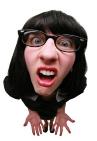 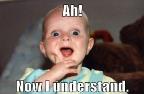 It is a small device.

It is a small device. We use it for calculating.

It is a small device which we use for calculating.
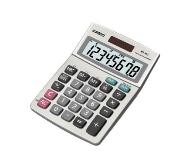 calculator
5
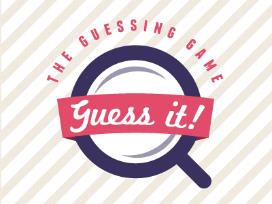 What is it?
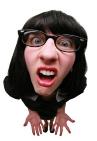 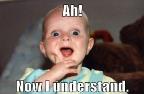 It is a small thing.

It is a small thing. It can remove chalk marks on the blackboard.

It is a small thing which can remove chalk marks on the blackboard.
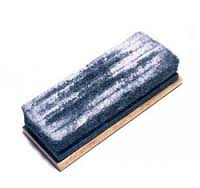 eraser / duster
6
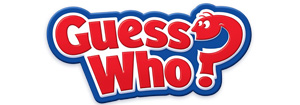 Who is this person?
She is a maid.

She is a maid. She cleans the classrooms for us.

She is a maid who cleans the classrooms for us.
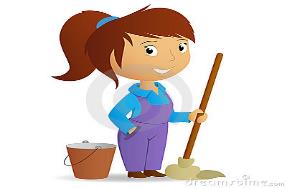 janitor
7
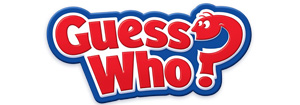 Who is this person?
He is a person.

He is a person. He is in charge of the school.

He is a person who is in charge of the school.
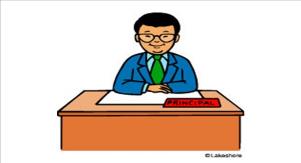 school principal
8
1. It is a small device. We use it for calculating.
It is a small device which we use for calculating.

2.  It is a small thing. It can remove chalk marks on the blackboard.
It is a small thing which can remove chalk marks on the blackboard.
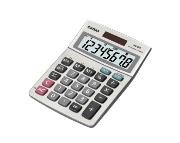 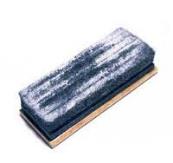 In both green sentences, there is a “magic” word linking two parts together. What is it?
9
3. She is a maid. She cleans the classroom for us.
She is a maid who cleans the classrooms for us.

4. He is a teacher. He is in charge of the school.
He is a person who is in charge of the school.
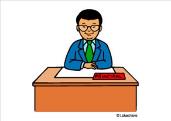 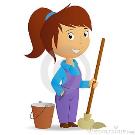 In both green sentences, there is a “magic” word linking two parts together. What is it?
10
Which & Who – Relative pronoun!!!
Relative pronouns link two clauses together. 

         1st part    +  relative pronoun + 2nd part
Relative clause
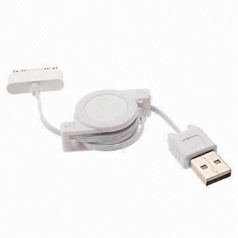 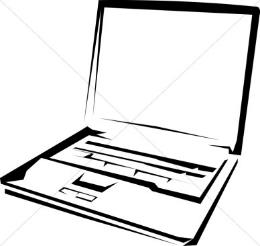 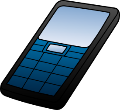 11
Now, use a relative pronoun to join the sentences.
1. It is a small device. We use it for calculating.

    It is a small device _______________________________.


2. It is a small thing. It can remove chalk marks on the blackboard.

 It is a small thing __________________________________.
12
Underline the relative clause.
1. It is a small device. We use it for calculating.

    It is a small device which we use for calculating.


2.  It is a small thing. It can remove chalk marks on the blackboard.

     It is a small thing which can remove chalk marks from the blackboard.
13
Identify the Subject, Verb, Object and the relative pronoun in the parts highlighted.
1.  It is a small device. We use it for calculation.

    It is a small device which we use for calculation.

2.  It is a small thing. It can remove chalk marks from the blackboard.
                                      
      It is a small thing  which can remove chalk marks on the blackboard.
14
Relative pronoun ‘which’
1.   It is a small device. We use   it   for calculating.

      It is a small device  (which we use for calculating).
S
V
O
Relative pronoun
S
V
15
Relative pronoun ‘which’
1.  It is a small device. We   use    it   for calculating.

     It is a small device  (which   we   use  for calculating).


2.  It is a small thing. It can remove chalk marks on the blackboard.

It is a small thing (which can remove chalk marks on the blackboard).
O
S
V
Relative pronoun
S
V
V
S
O
Relative pronoun
V
O
Relative pronoun “which” stands for object or subject of the verb.
We use ‘which’ for things.
16
Now, use a relative pronoun to join the sentences.
3. Ms. Lee is a maid. She cleans the classrooms for us.

    Ms. Lee is a maid _______________________________.

4. He is a teacher. Naughty students have to see him.

     He is a teacher _____________________________________.
17
Underline the relative clause.
1. Ms. Lee is a maid. She cleans the classrooms for us.

    Ms. Lee is a maid who cleans the classrooms for us.


2.  He is a teacher. Naughty students have to see him.

     He is a teacher who/whom naughty students have to see.
18
Identify the Subject, Verb, Object and the relative pronoun in the parts highlighted.
1.  Ms. Lee is a maid. She cleans the classrooms for us.
    Ms. Lee is a maid who cleans the classrooms for us.
                                          
2.  He is a teacher.     Naughty students may meet him.
     He is a teacher  who naughty students may meet.
19
Relative Pronoun ‘who’
1.   Ms. Lee is a maid. She cleans the classrooms for us.

      Ms. Lee is a maid (who cleans the classrooms for us).
S
V
O
V
O
Relative pronoun
20
Relative Pronoun ‘who’
1.  Ms. Lee is a maid. She cleans the classrooms for us.

     Ms. Lee is a maid  (who cleans the classrooms for us).


2.   He is a teacher. Naughty students have to see him.

       He is a teacher (who naughty students  have to see).
O
S
V
V
Relative pronoun
O
O
S
V
Relative pronoun
S
V
Relative pronoun “who” stands for object or subject of the verb.
We use ‘who’ for people.
21
Practice!
Combine the two sentences with a relative pronoun.

1. It is an electronic machine. 
We can use it to find useful information on the Internet.

It is an electronic machine which we can use it to find useful information on the Internet.
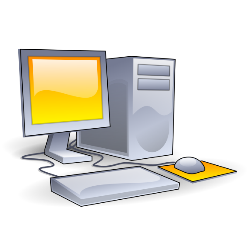 computer
22
Practice!
Combine the two sentences with a relative pronoun.

It is a ball-shaped object. 
It shows people the map of the world. 

It is a ball-shaped object which it shows people the map of the world.
globe
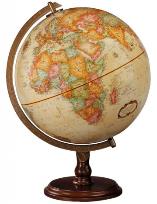 23
Practice!
Combine the two sentences with a relative pronoun.

3. It is a piece of cardboard.
We use it to keep loose papers.

It is a piece of cardboard which we use it to keep loose papers.
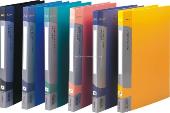 file
24
Practice!
Combine the two sentences with a relative pronoun.

4.  Mr. Luk is a teacher.
      He teaches us how to play football.

Mr. Luk is a teacher who he teaches us how to play football.
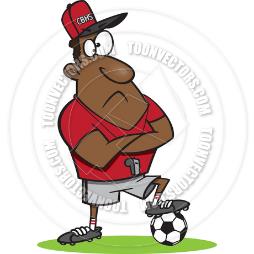 coach
25
Practice!
Combine the two sentences with a relative pronoun.

5.  She is a nice person.
She takes care of sick children.

She is a nice person who she takes care of sick children.
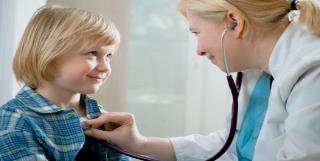 School doctor
26
Practice!
Combine the two sentences with a relative pronoun.

6.  He is a person.
He drives the school bus every day.

He is a person who he drives the school bus every day.
driver
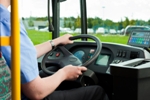 27
Guessing game– Big TV
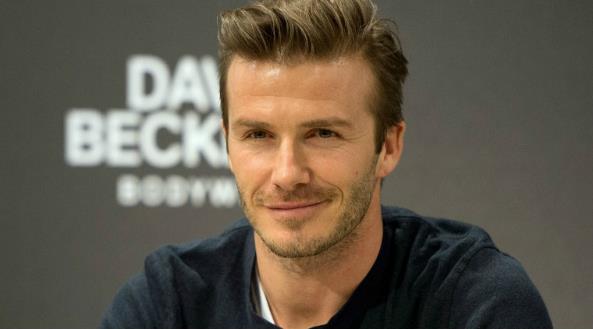 Beckham
28
Guessing game– Big TV
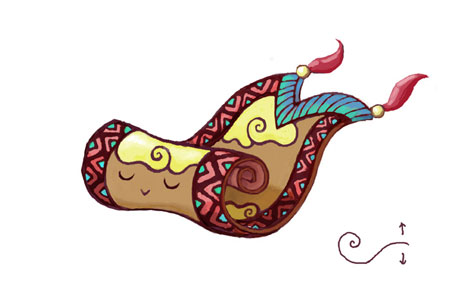 flying carpet
29
Guessing game– Big TV
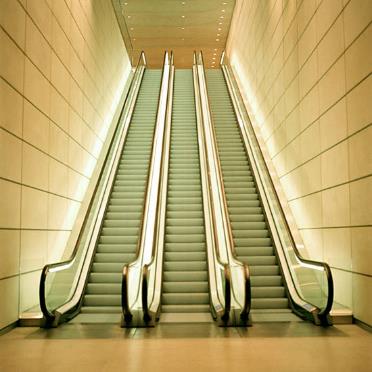 escalator
30
Guessing game– Big TV
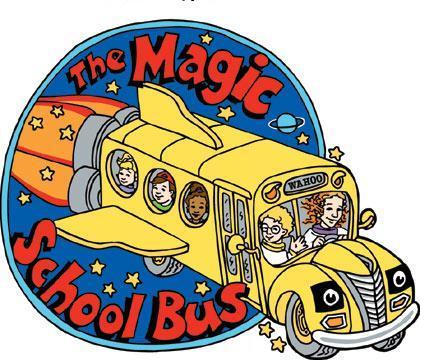 Magic school bus
31
Guessing game– Big TV
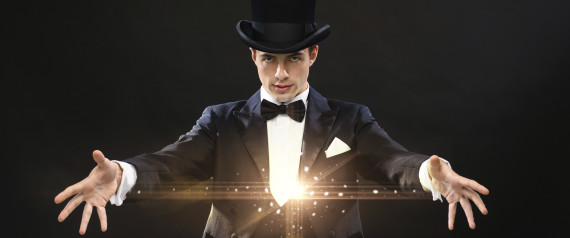 magician
32
Guessing game– Big TV
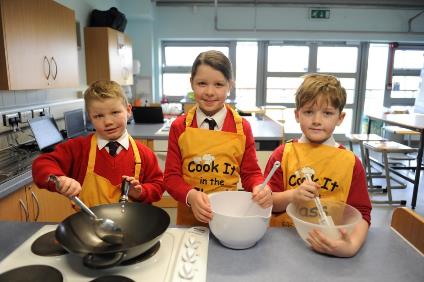 Cooking lesson
33
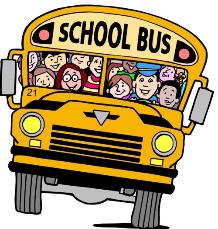 The School Open Day 2015
You are being trained to be a student ambassador who can provide parents and guests with information about our school in the campus tour.
34
What the Student Ambassadors said in the past
35
Room 105 is the Staff Room. Teachers mark our exam papers in the Staff Room. 

Room 205 is the Student Activity Center. Dance club members have their Jazz class in the Student Activity Center.

Room 308 is the Multi-media Learning Center. Students watch movies together in the MMLC after school.
Student A
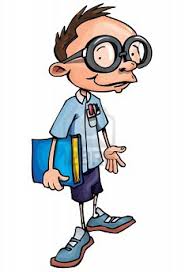 36
Room 105 is the Staff Room where teachers mark our exam papers.

Room 205 is the Student Activity Center where Dance Club members have their Jazz class.

Room 308 is the Multi-media Learning Center where students watch movies together after school.
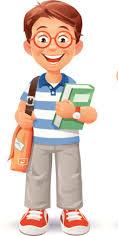 Student B
37
1
Student A
Room 105 is the Staff Room. Teachers mark our exam papers in the Staff Room. 

Room 205 is the Student Activity Center. Dance Club members have their Jazz class in the Student Activity Center.

Room 308 is the Multi-media Learning Center. Students watch movies together in the MMLC after school.
2
3
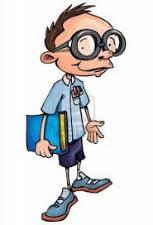 4
5
6
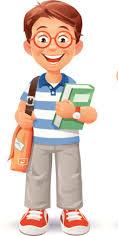 Room 105 is the Staff room where teachers mark our exam papers.

Room 205 is the Student Activity Center where Dance Club members have  their Jazz class.

Room 308 is the Multi-media Learning Center where students watch movies together after school.
1
2
There is a “magic” word that is used by student B  to link two parts together. What is it?
3
Student B
38
Give more information about the place using 1 sentence
39
Give more information about the place using 1 sentence
40
Relative adverb “where” stands for prepostional phrase of place.
We use “where” for place.
41
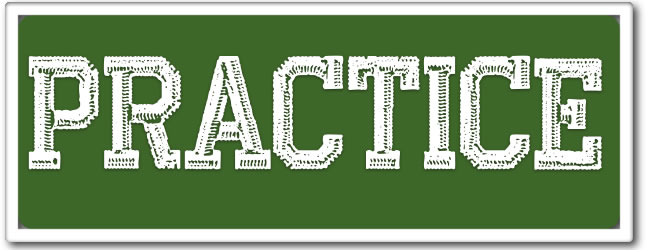 42
What is room ___________________?
What do people do in ___________?
43
Hi ,what is room 307?
What do people do in this room?
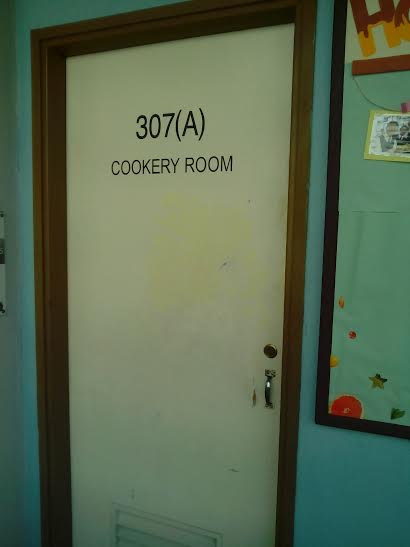 Room 307 is the Cookery Room.

Students have their home economics lessons in the Cookery Room.
Room 307 is the Cookery Room where students have their home economics lessons in the Cookery Room.
44
Hi ,what is room 408?
What do people do in this room?
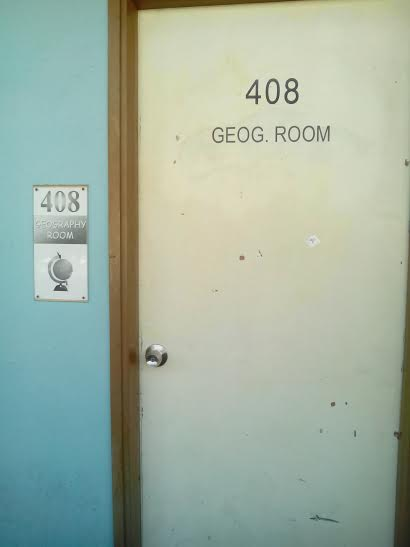 You can find different maps in the geography room.
Room 307 is the geography room where you can find different maps in the geography room.
45
Hi, what is room 200?
What do people do in this room?
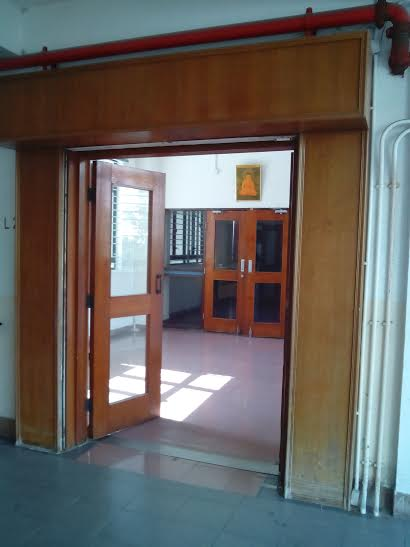 Students attend talks and assemblies in the school hall.
Room 200 is the school hall where students attend talks and assemblies in the school hall.
46
Hi, what is __________?
What do people do there?
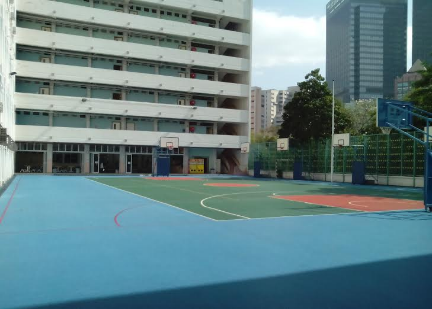 The open area next to the tuck shop is the playground. 

Students play basketball in the playground after school .
The open area next to the tuck shop is the playground where students play basketball in the playground after school .
47
Hi, what ___________________?
What do people ___________?
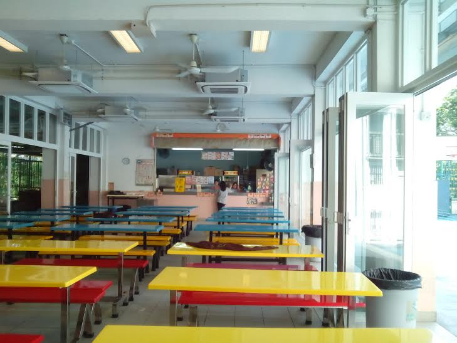 The area next to the playground is the tuck shop. 

You can buy snacks in the tuck shop!
The area next to the playground is the tuck shop where you can buy snacks in the tuck shop.
48
Congratulations!
49
Situation
You are now qualified student ambassadors. 
You have a map with missing information. 
You now have to talk to your partner and find out the missing information.
50
Materials
2 school maps

Use relative adverb “where” to provide information about school facilities and the activities held in different places.
51
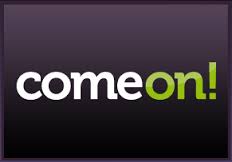 52
My school -Hogwarts
53